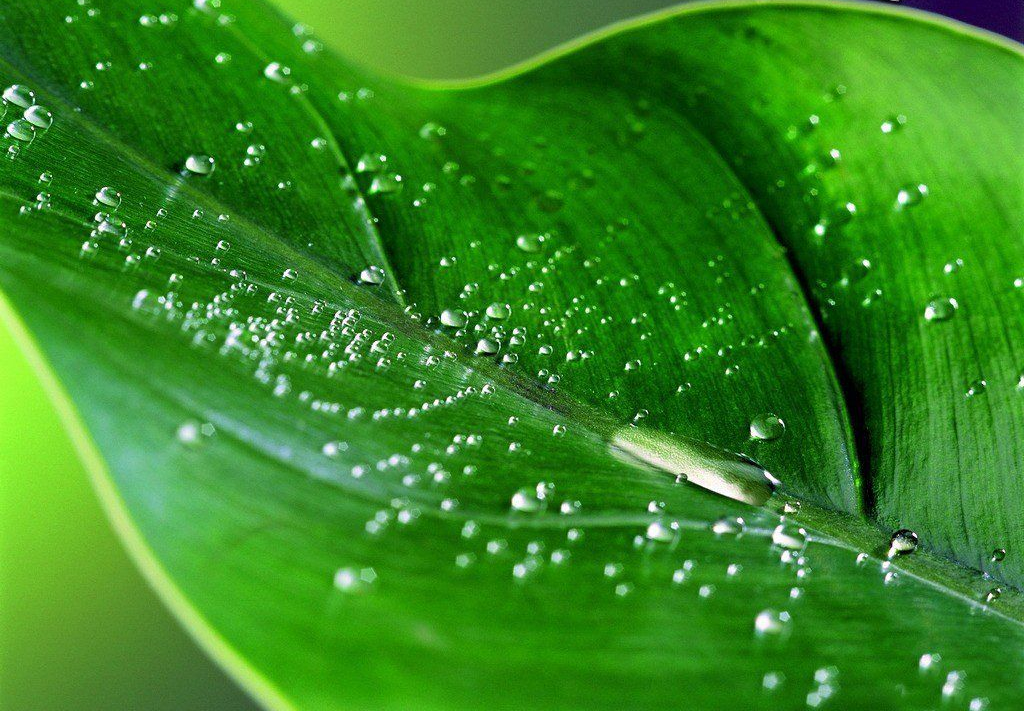 Vodík H2
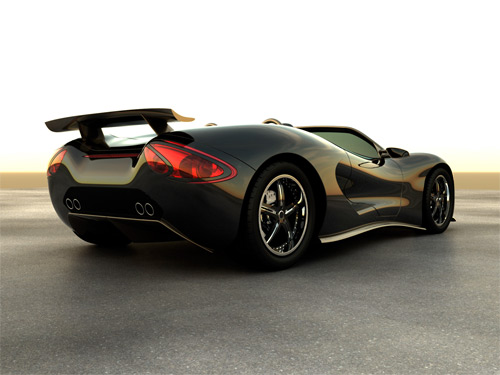 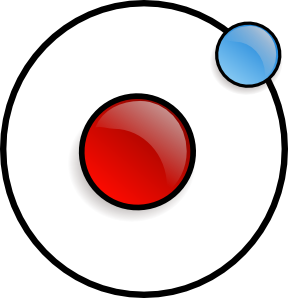 Výskyt
v zlúčeninách, najmä vo vode H2O
Molekulový vodík H2 sa vyskytuje vo vysokých vrstvách atmosféry
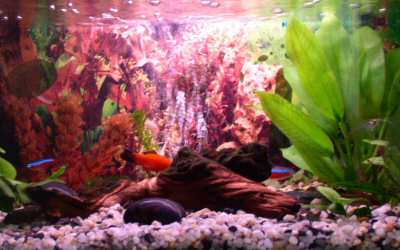 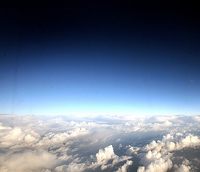 Postavenie v PSP
protónové číslo vodíka je 1  - 1H
   (má 1 protón a 1 elektrón v atóme, nemá neutrón)
nachádza sa v I.A podskupine a v 1.perióde
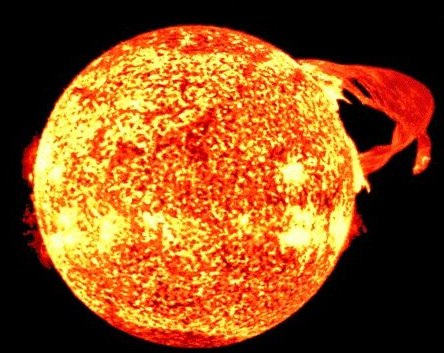 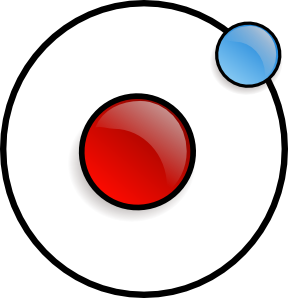 Vlastnosti
tvorí dvojatómové molekuly H2 
bezfarebný plyn, bez zápachu
má najmenšiu hustotu zo všetkých prvkov na Zemi (14,5 x menšiu ako vzduch)
so vzduchom je výbušný
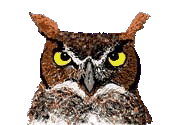 Z histórie
objavil ho v roku 1766 Henry Cavendish
latinský názov hydrogenium pochádza z gréckych slov hydór = voda a gennao      = tvorím
v minulosti sa pre svoju malú hustotu používal na plnenie balónov, vzducholodí

     gróf Zeppelin
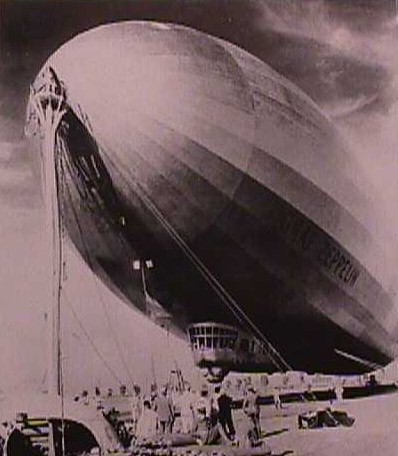 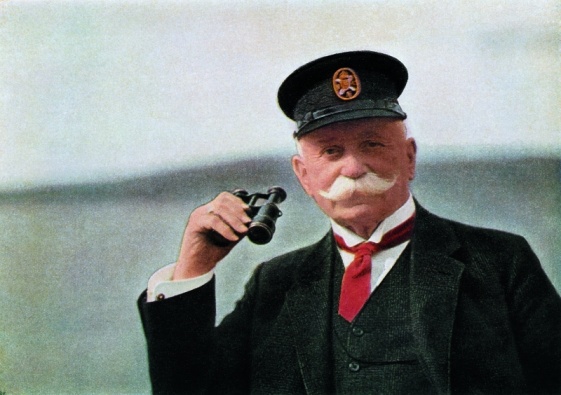 Výbuch vzducholode Hindenburg v roku 1937
„Vnútri sa ozvala rana a diváci videli v zadnej časti malý záblesk. V tom momente plamene v Lakehurste v New Jersey ošľahli oblohu. Kostra vzducholode Hindenburg sa rútila na zem.“
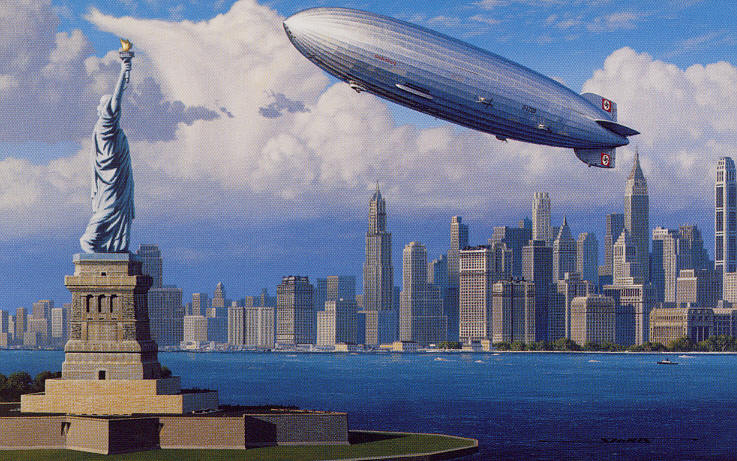 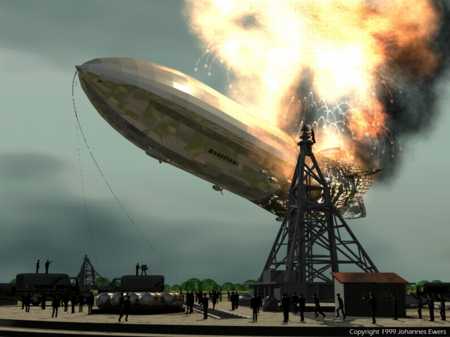 „Z horiacich trosiek sa plazili, vybiehali, vyskakovali ľudia. Za pol minúty bolo po všetkom. Aj po ére vzduchoplavectva.“
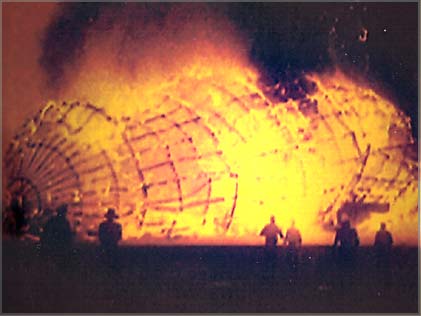 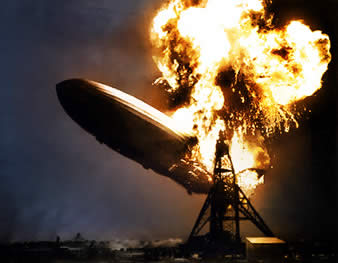 Použitie vodíka
spolu s kyslíkom na zváranie a rezanie kovov (plameň má teplotu 3000°C)
na výrobu chlorovodíka HCl
na výrobu amoniaku NH3 
na stužovanie rastlinných tukov /Perla,Rama./
ako palivo v raketách
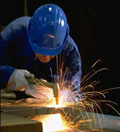 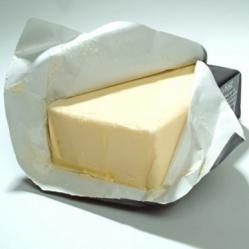 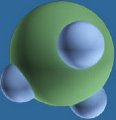 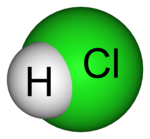 Vodík vzniká ako plynný produkt pri chemickej  reakcii  zinku s kyselinou chlorovodíkovou. Podľa jeho unikania dokážeme posúdiť rýchlosť chemickej reakcie.
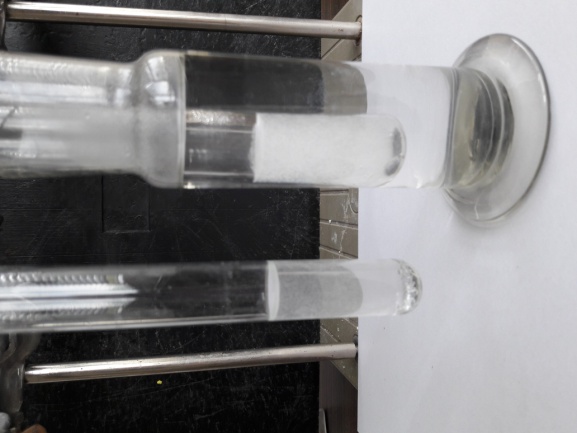 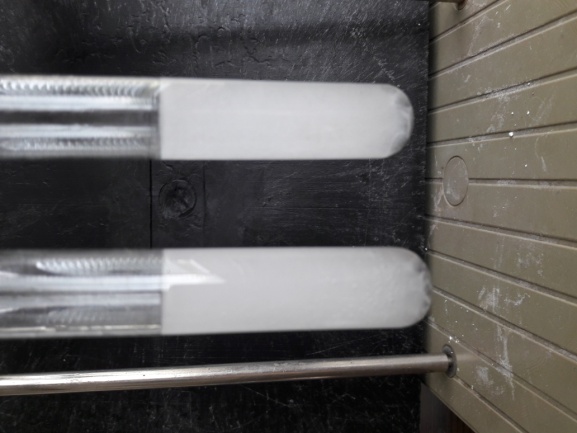 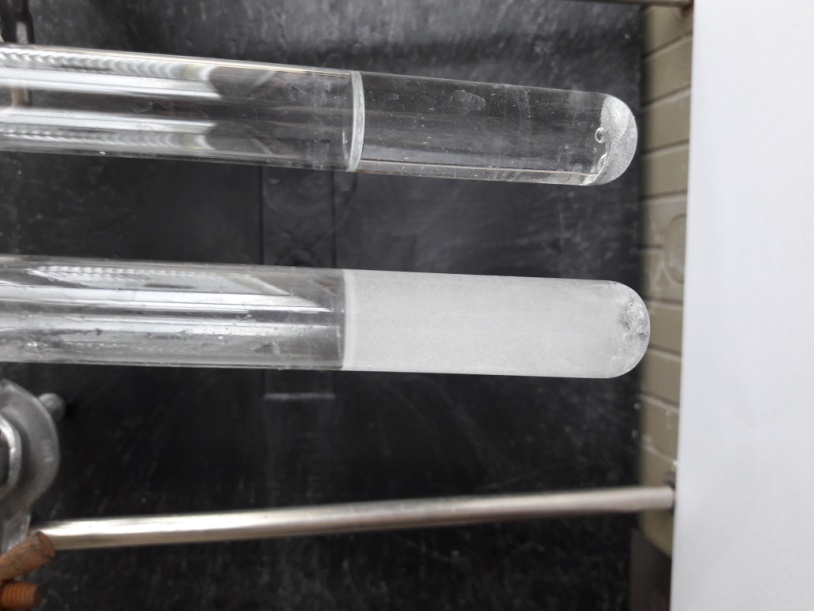 Príprava vodíka:
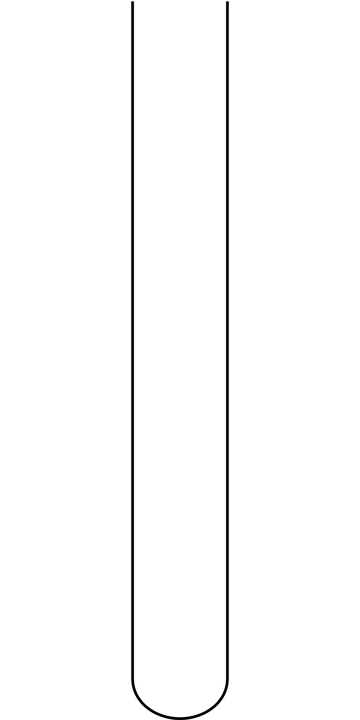 Pomôcky a chemikálie: stojan, držiak, skúmavky, kahan, zápalky, granulovaný zinok, kyselina chlorovodíková (10%)
Postup: 
Do skúmavky v držiaku v stojane dáme niekoľko granuliek zinku a pridáme asi 10 ml kyseliny chlorovodíkovej.
Unikajúci vodík zachytíme do skúmavky otočenej hore dnom (asi 20 sekúnd). Skúmavku palcom uzavrieme.
Skúmavku priblížime k zapálenému kahanu, plyn vypustíme.
uniká vodík
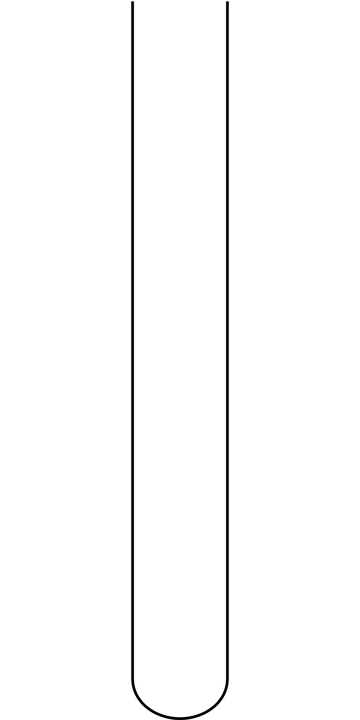 kyselina chlorovodíková
zinok
Domáca úloha – bude na známku
Do piatku 18.12. poslať na mailovú adresu ucitel111@centrum.sk

Prac.zošit: 
25/1,  26/3,  27/1, 
28/4,   29/6,  29/1
Ďakujem za pozornosť



  Mariana Pavelčáková


  Zdroj : E.Adamkovič: Chémia 8
           www.google.sk
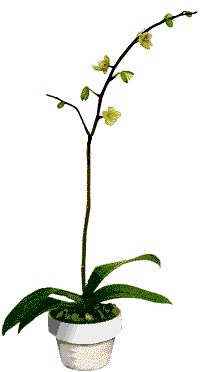